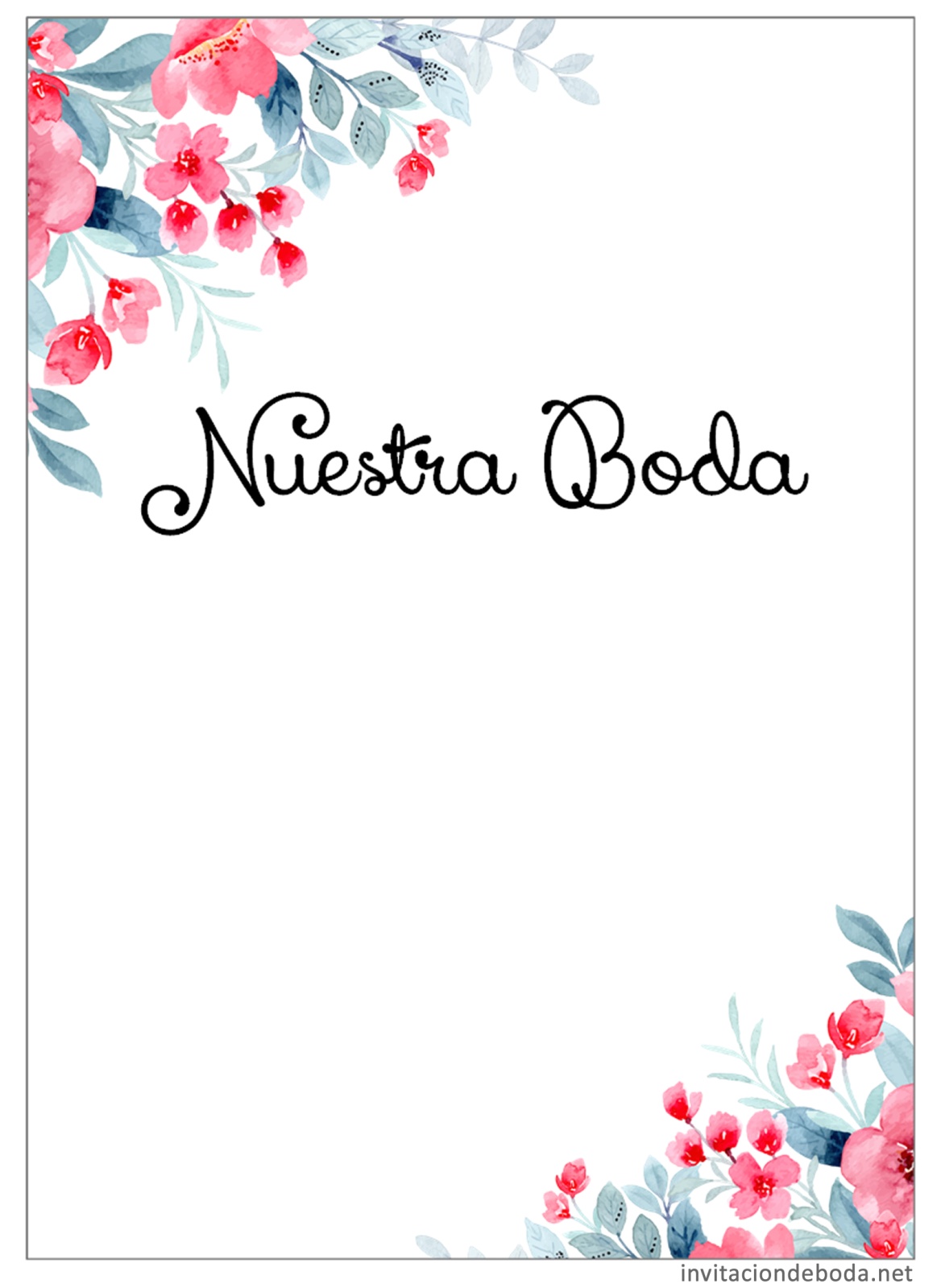 Te invitamos cordialmente a
NOMBRE y
NOMBRE
Fecha xxxxxxxxxxx
Hora xx xx xxxx
xxxxxxxxxxxxxxxxxxxxxxx
xxx xxxx xxxxxxxxxxxxxxxx
Recepción a seguir
xxxxxxxxxxxxxxxxxxxxxxxxxxxxxxxxx
invitaciondeboda.net
invitaciondeboda.net